Introduzione /Presentazione
premessa e storia
Lunedì 17 Aprile 2017
Dott. Maria Stella Padula,                           Insegnamento della MG e Cure Primarie
L’Insegnamento della Medicina di Famiglia nel Corso di Laurea
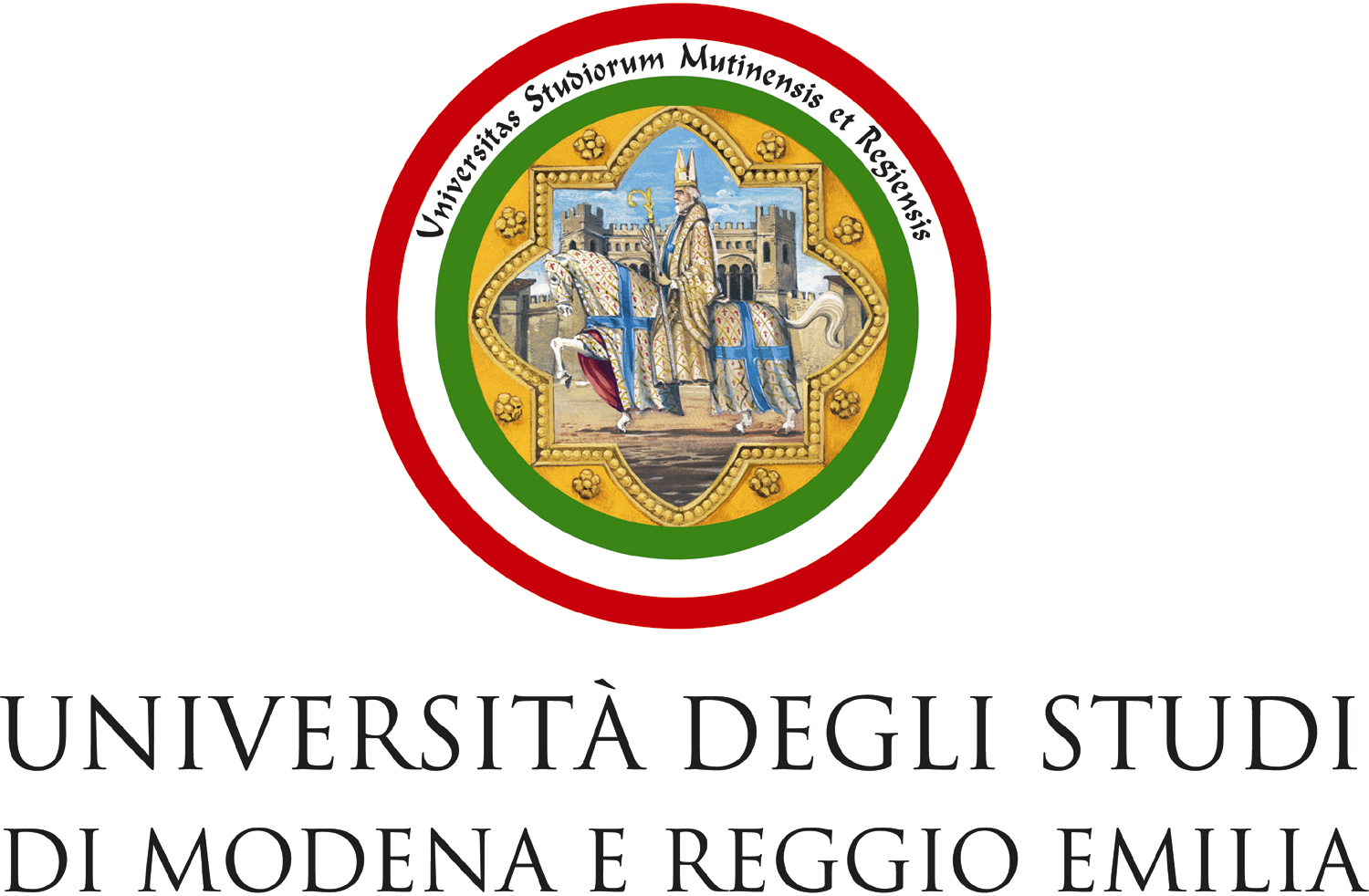 L’insegnamento della Medicina
Generale nella
 Scuola di Medicina di Modena
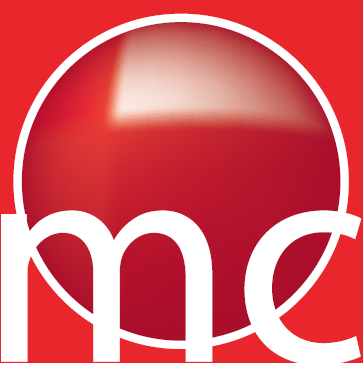 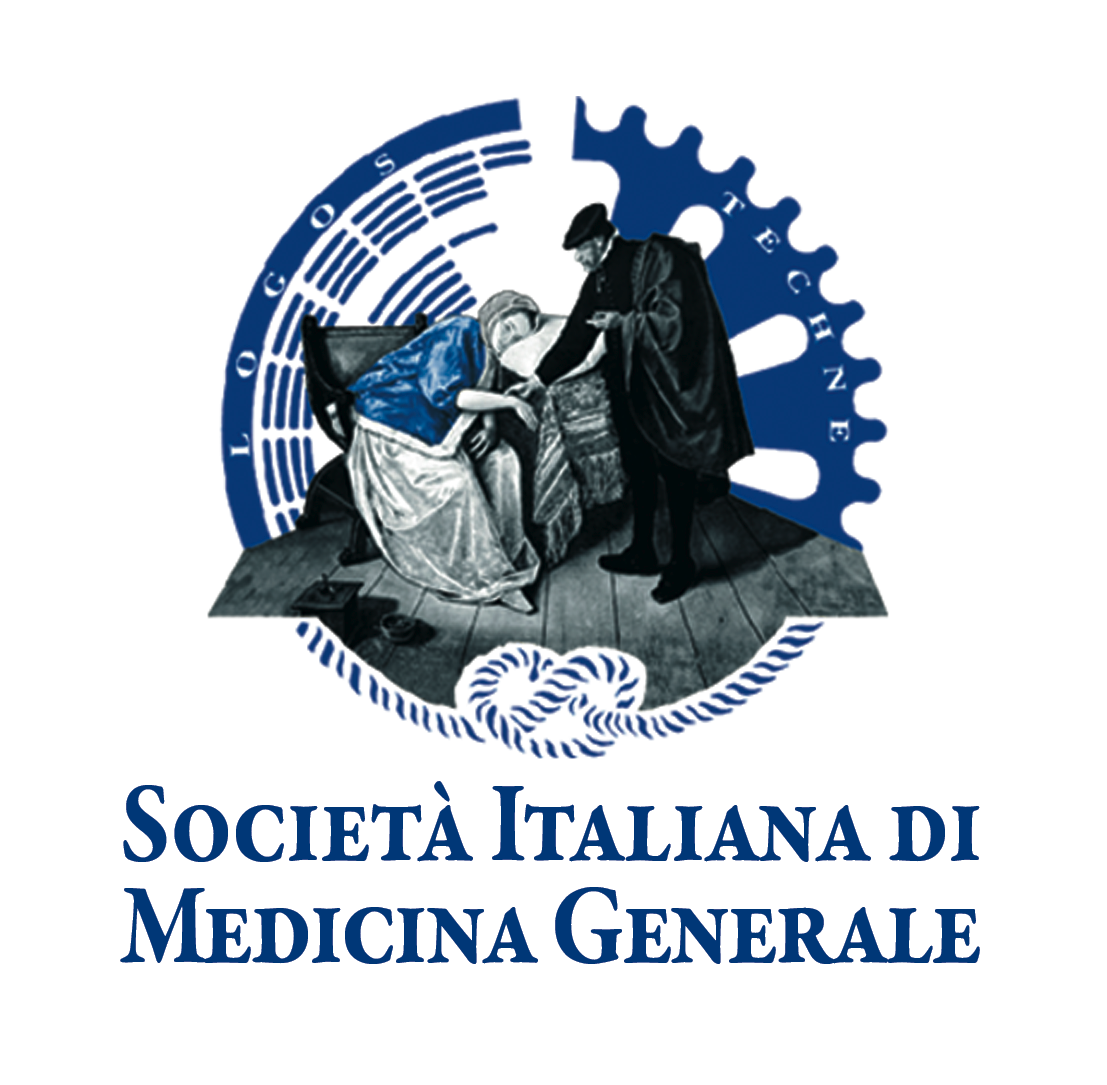 Maria Stella Padula.
Dott. Maria Stella Padula,                           Insegnamento della MG e Cure Primarie
Lunedì 17 Aprile 2017
Contenuti della mia relazione
PARTE I: Premessa e storia dell’Insegnamento della MG nella realtà modenese
PARTE II. Cosa (cenni sul progetto: contenuti di apprendimento e percorso) 
Eventuali progetti di didattica innovativa in corso( «adotta un cronico», Tesi, Master per la formazione dei formatori)
Lunedì 17 Aprile 2017
Dott. Maria Stella Padula,                           Insegnamento della MG e Cure Primarie
Parte I.Premessa e storia
Lunedì 17 Aprile 2017
Dott. Maria Stella Padula,                           Insegnamento della MG e Cure Primarie
Perché l’apprendimento della Medicinafuori degli ospedali ?
Risposta al cambiamento dei bisogni delle persone
Nella società di oggi le cure extra-ospedaliere, e a domicilio, sono sempre più necessarie:
c’è una deospedalizzazione sempre più precoce, 
la popolazione invecchia 
gli anziani sono sempre più “anziani, fragili e soli” 
aumentano i pazienti “cronici” e disabili, per esiti di malattie per cui non si muore più, grazie a una medicina che offre cure sempre più avanzate
Nella stessa  famiglia ci sono più malati… la famiglia è malata!
Lunedì 17 Aprile 2017
Dott. Maria Stella Padula,                           Insegnamento della MG e Cure Primarie
La cura si è spostata dagli ospedali al territorio, e qui sono sempre più numerosi i pazientiaffidati alle cure del Medico di MG
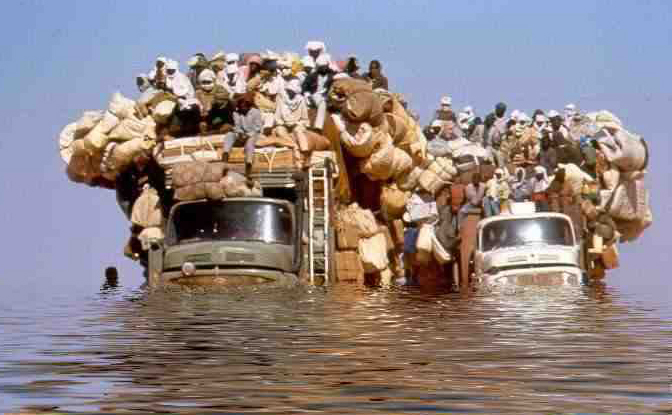 Dott. G. Feltri,  marzo 2006
Lunedì 17 Aprile 2017
Dott. Maria Stella Padula,                           Insegnamento della MG e Cure Primarie
[Speaker Notes: …tutto quello che si può, con percorsi meno chiari,  con attese, spese, professionisti diversi, a parte il MMG, e soprattutto per i problemi “minori”o di bassa complessità.]
Caratteristiche peculiari dei setting di cura e dell’attività del  Medico di Medicina Generale:
luoghi di cura fuori dell’ospedale: studi dei MMG, il domicilio, le RSA, gli Hospice
Continuità di cura (prima e dopo la malattia, fino alla elaborazione del lutto)
La cura di tutta la Famiglia
la cura del “disagio e del malessere”, della solitudine come malattia…
L’approccio alla  polipatologia e i politrattamenti
Ecc…
Lunedì 17 Aprile 2017
Dott. Maria Stella Padula,                           Insegnamento della MG e Cure Primarie
Cosa serve ?  
conoscere già nel Corso di Laurea (Medicina e Scienze delle Professioni Sanitarie) la Medicina Generale e il mondo delle cure fuori dall’ospedale
A Chi : a tutti i medici
 a chi farà il medico in ospedale, e dovrà integrarsi coi percorsi di cura 	esterni. 
 a chi farà il medico di MG o dei Distretti, perchè farà una scelta 	ponderata, che non sarà un ripiego, per fallimento di altre scelte
Lunedì 17 Aprile 2017
Dott. Maria Stella Padula,                           Insegnamento della MG e Cure Primarie
Tappe del percorso a Modena
1992: Accordo fra Ordine dei Medici e Università (Medicina di Comunità/Igiene ) per 4 anni, con un tirocinio di 1 settimana per 4 anni
2002, Convenzione fra SIMG e Università,  4 settimane di tirocinio professionalizzante negli studi dei Medici Generali al VI anno di corso, con 1 Contratto d’insegnamento a un Medico di Medicina Generale.
2002, il I° corso base per MMG tutor, cui sono seguiti altri nel 2007 e 2009
2005, Convenzione fra Università e ASL di Modena e Reggio  Emilia, per insegnare in via sperimentale  non solo la MG ma anche Cure Primarie, per la durata di 4 anni da III al VI anno
2007, l’insegnamento è stato esteso a tutti gli studenti
Lunedì 17 Aprile 2017
Dott. Maria Stella Padula,                           Insegnamento della MG e Cure Primarie
Tappe del percorso a Modena
2009-2010, per il DM 270, il Manifesto degli studi  ha un  Corso Integrato di MG e CP, con i 4 Moduli, dal III al VI anno, 10 CFU e 10 contratti di insegnamento ai MMG
2014, il docente di MG è coordinatore del Corso integrato; coordinatore del II semestre del VI anno di Corso di Laurea e componente della Commissione tecnico-pedagogica
Dal 2012-2016. A Modena 2 edizioni di Master di II livello “metodi e strumenti per l’insegnamento clinico della MG nelle Cure Primarie”, conn la formazione di 35 docenti di MG 
ad oggi 22 tesi di laurea in MG e Medicina del Territorio, su progetti di ricerca  in tale ambito
Progetti di Apprendimento della cronicità e continuità di cura( “adotta un cronico”)
Creazione di percorsi di collaborazione fra professionisti e pazienti, per la “Formazione Curati & Curanti”
Lunedì 17 Aprile 2017
Dott. Maria Stella Padula,                           Insegnamento della MG e Cure Primarie
Da VARESE  1990
“L’ANELLO MANCANTE”
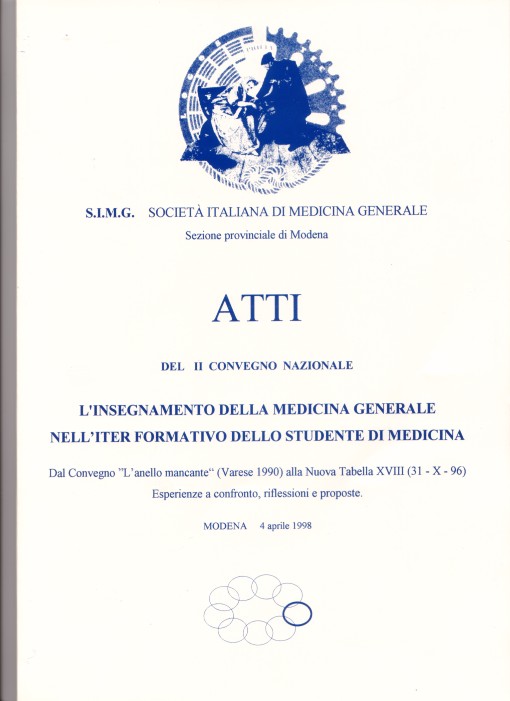 Una sede: Modena
1992:
Inizio di Tirocinio 
per un gruppo di studenti
MODENA   2003
Workshop e congresso sul “Modello possibile”
Le Società Scientifiche  e Università insieme per definire Modello e percorso   dell’insegnamento.
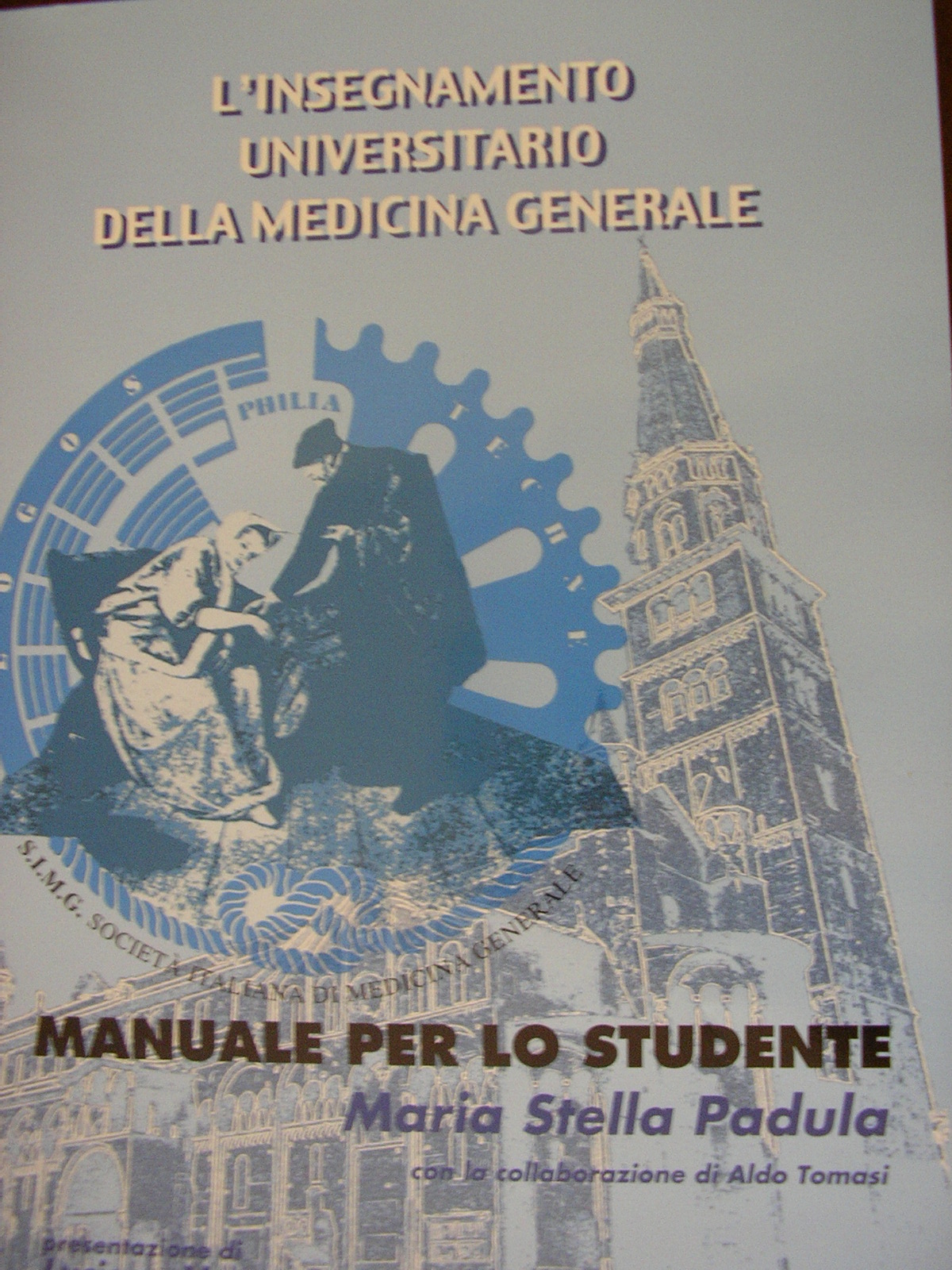 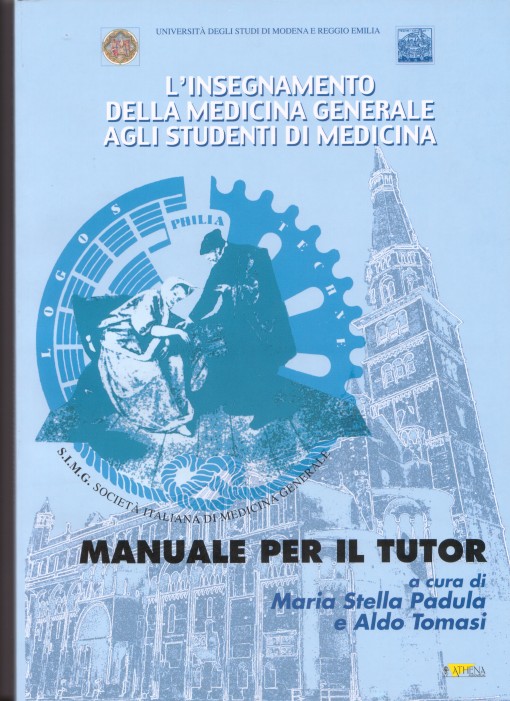 1998
congresso
2003 -2004
Master “imparare 
ad insegnare la MG 
e le Cure Primarie”
 2012-2014…e il testo
2 Workshop nazionali
 2007 e 2008
Congresso marzo 2010
Manifesto degli studi 
secondo 
 DM 270
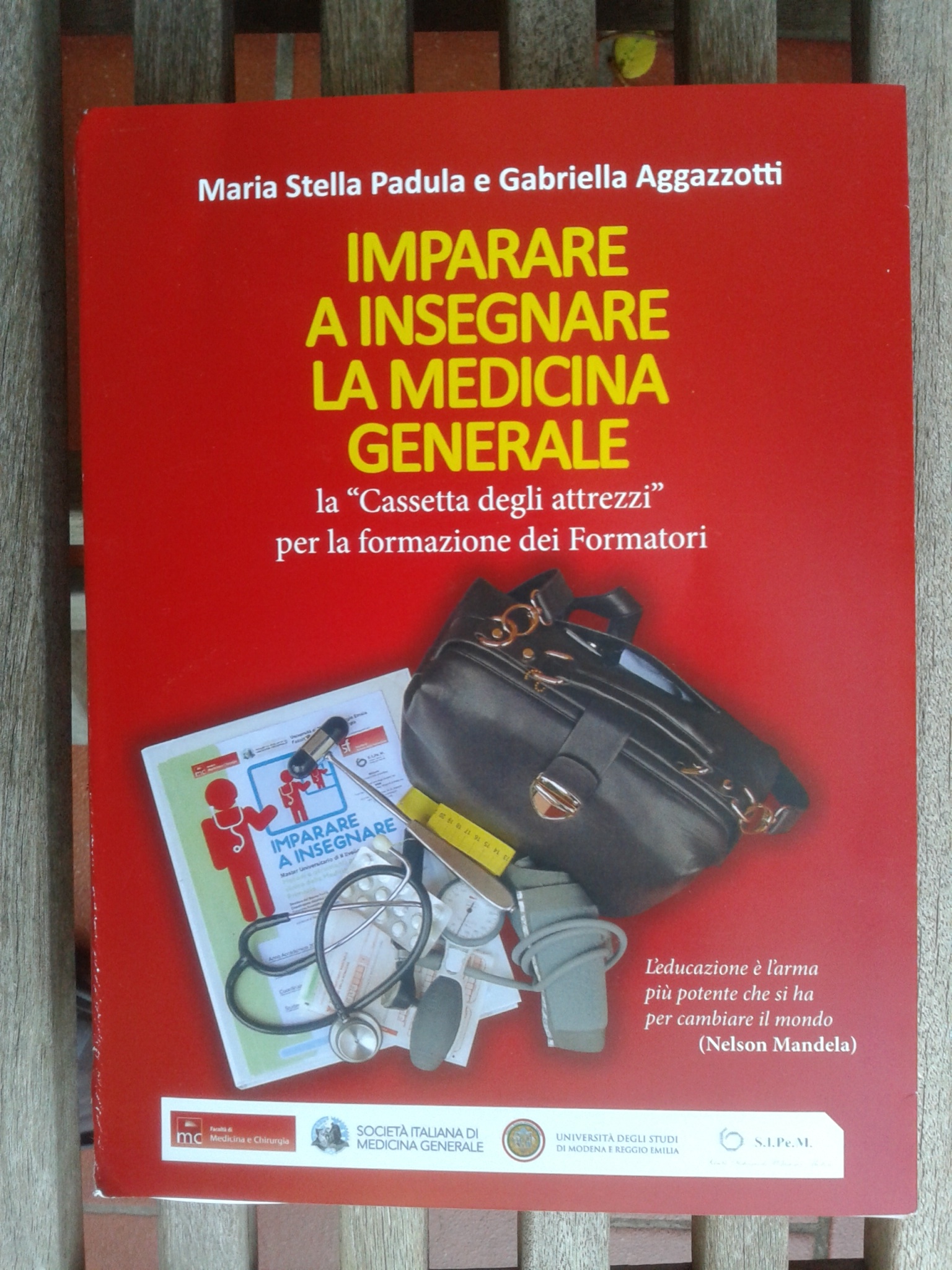 Forum 2005 
Progetto MG nelle Cure Primarie  dal III al VI anno
Da 10 a 23 sedi Univ.
Lunedì 17 Aprile 2017
Dott. Maria Stella Padula,                           Insegnamento della MG e Cure Primarie